Free PPT Templates: Allppt.com
You can download professional PowerPoint diagrams for free
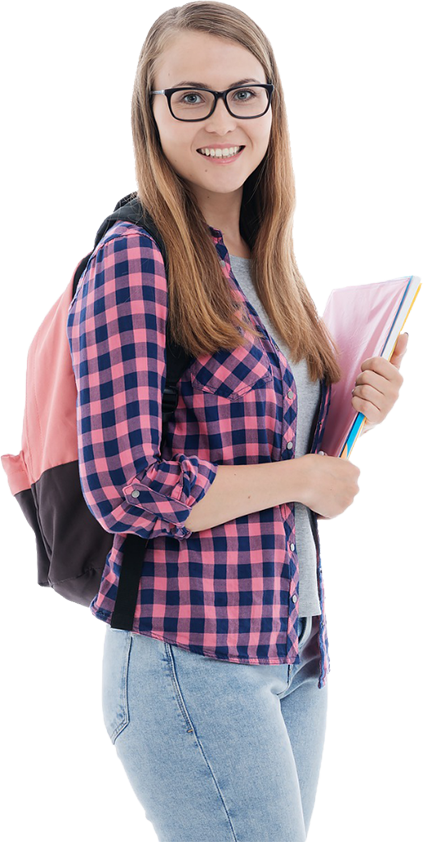 We Create Quality 
Professional PPT Presentation
80%
60%
Your Text  Here
Your Text  Here
Your Text  Here
Your Text  Here
Easy to change colors, photos and Text.
Easy to change colors, photos and Text.
Easy to change colors, photos and Text.
Easy to change colors, photos and Text.
Get a modern PowerPoint  Presentation that is beautifully designed.  Easy to change colors, photos and Text. You can simply impress your audience and add a unique zing and appeal to your Presentations. You can simply impress your audience and add a unique zing and appeal to your Presentations.
www.free-powerpoint-templates-design.com